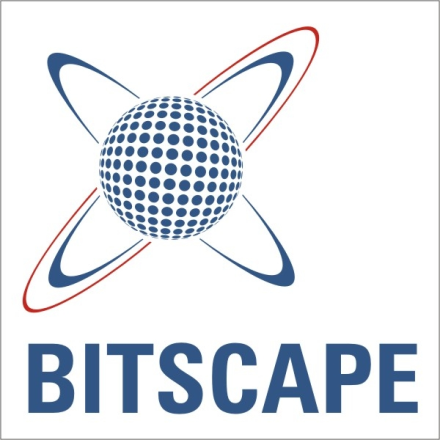 IT Services, Business Solutions, Outsourcing
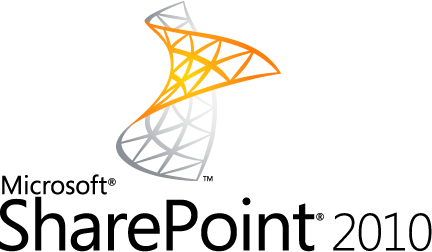 Bitscape Infotech Private Limited
Corporate office 
2nd Floor, Gallops Mall, B/h ISCON Temple,
Satellite, Ahmedabad – 380015 - INDIA
Ph +91-79-65530689
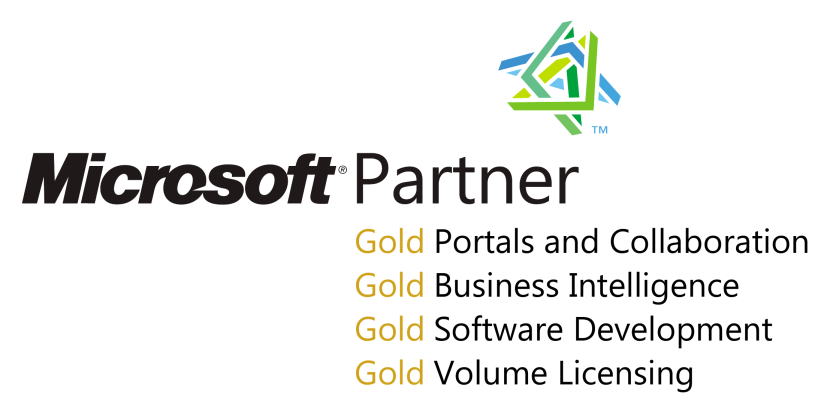 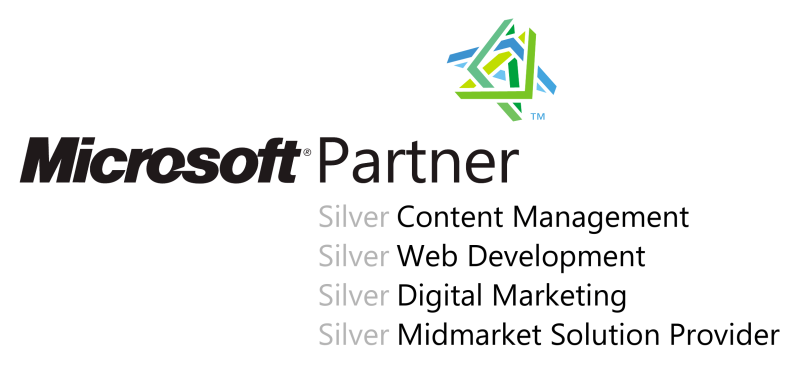 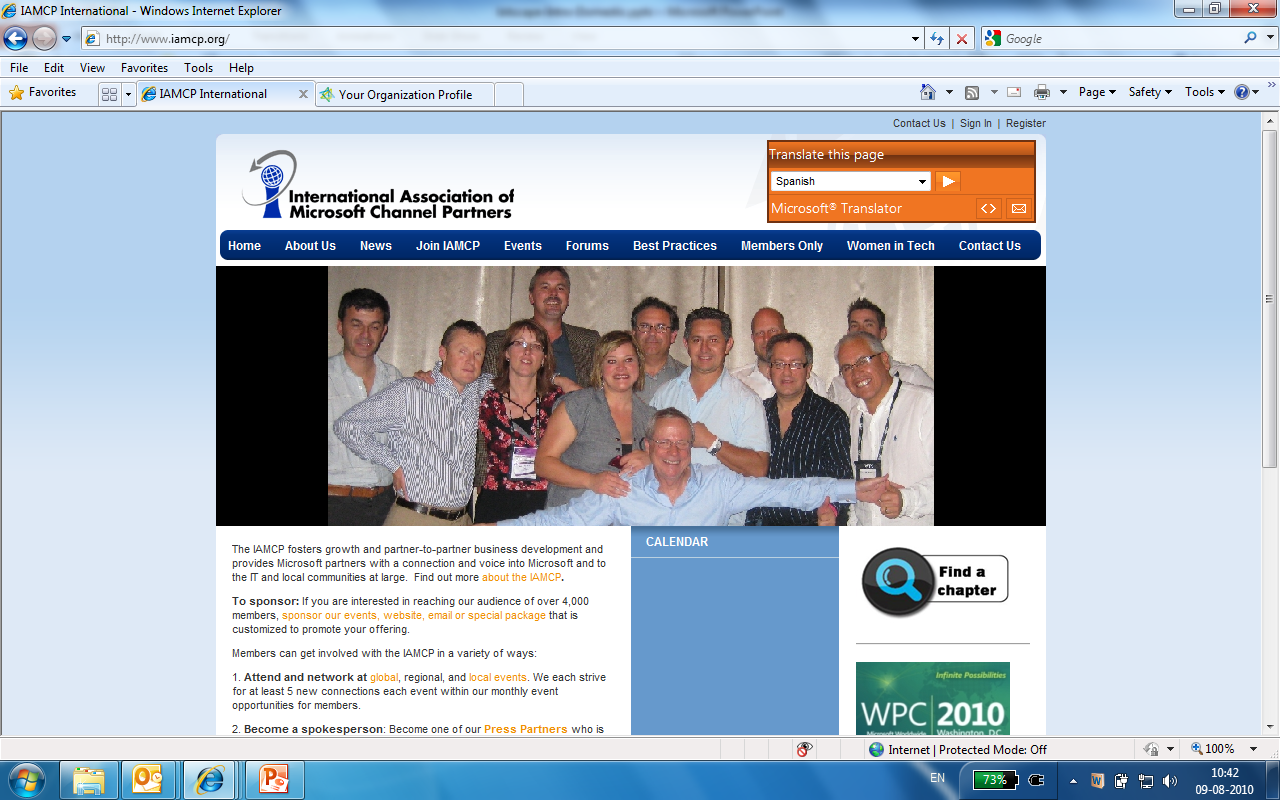 The Corporate Story
Bitscape Infotech is setup by veterans of industry experience with brand Bitscape since 2002.
Bitscape is Global System Integrator and Consulting Services provider. 
Bitscape is ISO 9001, ISO 27001 and ISO 20000 certified company.
Bitscape is also Microsoft World Wide Partner Award finalist 2009 team.
Bitscape is Microsoft SharePoint Best Practices Deployment and Microsoft qualified and authorized Business Value Consulting Services provider. (one of the five in India)
Bitscape is focused on delivering turnkey solutions with its consulting services. 
A range of end-to-end technology solutions through the onsite, outsourcing and/or offshoring method with 75+ skilled local resources available in Ahmedabad.
A process-focused company 
With rich client base spread over India, Germany, USA, UK, UAE and SA.
Solutions We Offer
Technology
	Enterprise Migration
	IT Strategy Reforming
	System Integration
	Information Management
	Business Intelligence
	Collaboration and portals
	Enterprise Rights Management 
Consulting
	Core Infrastructure Management
	Application Lifecycle Management
	Cloud Services
	Security
	Managed IT services
	IT Audit and Analysis Services
	Microsoft Licensing Solutions and consulting
	Software Licensing procurement and consulting. 
	Data Management
	Systems Analysis
	Digital Marketing
Business Process Outsourcing
	Application Outsourcing
	Business Process Outsourcing
	Data mining
	Remote Infrastructure Management Outsourcing
Select list of Clients
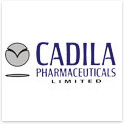 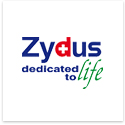 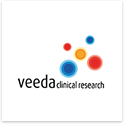 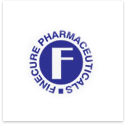 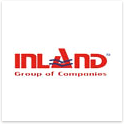 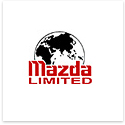 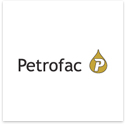 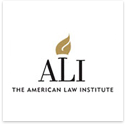 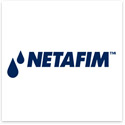 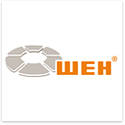 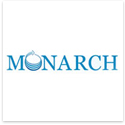 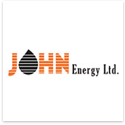 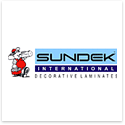 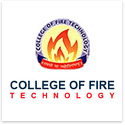 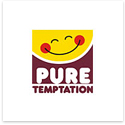 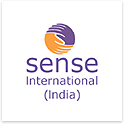 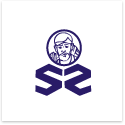 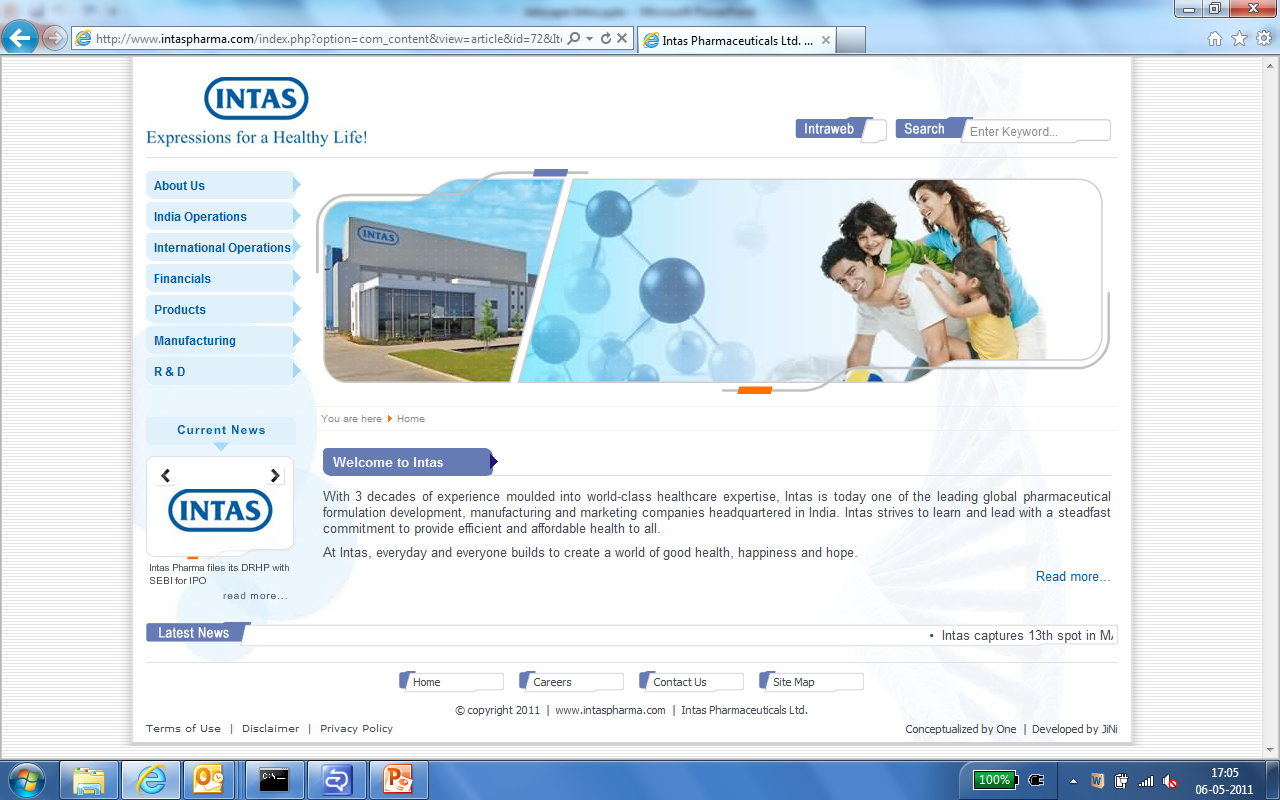 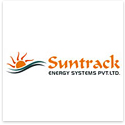 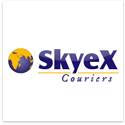 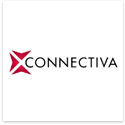 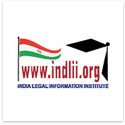 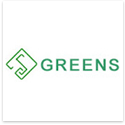 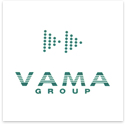 Partners
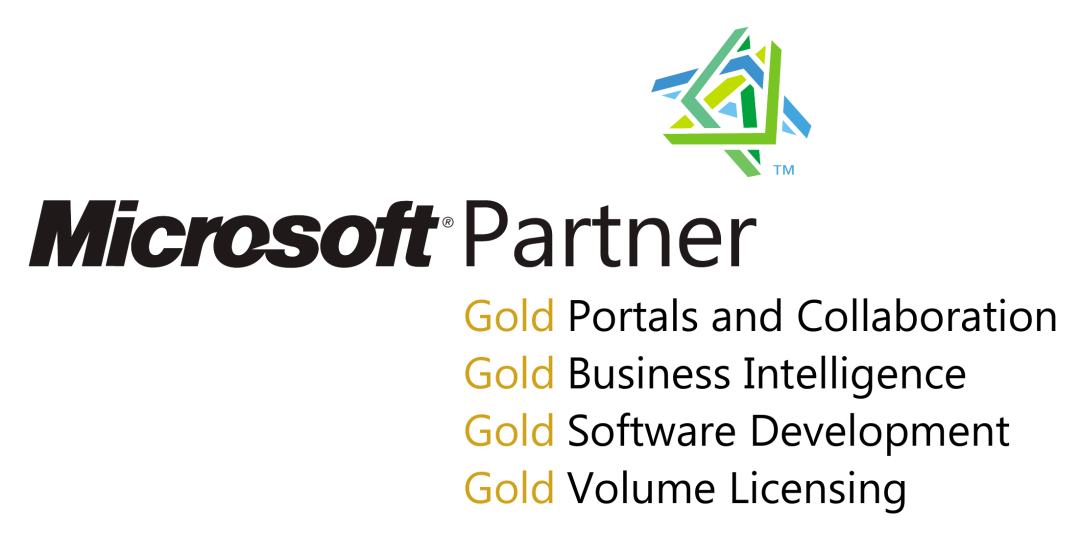 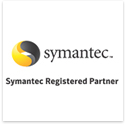 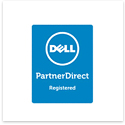 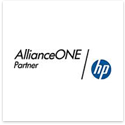 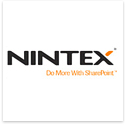 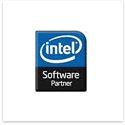 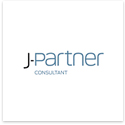 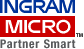 The Management Team
Kartik R. Shah – CEO and  Managing Director 
Kartik one of the founders of Bitscape and currently serves as CEO of Bitscape. With professional experience of more than 13 years Kartik, a Science Graduate by qualification, started his career as Internet brand promotion specialist and went on to lead the technology driven solution team. His experience in portal application and automation gives him a unique perspective to create winning strategies. His innovative strategies were crucial to the success of one of the biggest biography portals in India, during his stint with Top Telemedia Ltd. At Bitscape, he uses his expertise and marketing acumen to good effect in his role as the Head of Business Development and handles critical areas like Promotion, Public Relations, Strategic Partner Relations, and Market Analysis. Currently he also serves as Board Director for International Association of Microsoft Channel Partners India West Chapter. 

Ashish B. Bahuguna – CTO and Director
A co-founder of Bitscape, Ashish serves as the Global Technology Head. He started his career in network and systems and later went on to become Chief System Analyst at Top Telemedia Ltd. He has extensive experience in handling portal development projects. He has been pivotal in developing and maintaining one of the biggest biography portals in India during his stint with Top Telemedia Ltd. Besides, he has handled almost 300 resources in the role of Production Head. At Bitscape, he leverages his keen eye for emerging technologies and an experience of over 15 years in core system architecture to handle the Production and Processes. He is the technology driving force for Bitscape.
Testimonials
“I have interacted with Kartik as a Board member of IAMCP India West Chapter. I have also recommended Kartik's Company Bitscape when some of my Customers needed a Collaborative Solution. Based on my experience, I can confidently state that Bitscape knows SharePoint Technologies extremely well and I can recommend Bitscape to any Company which wants to deploy Windows SharePoint Services or MOSS 2007 . They have done our IAMCP Chapter proud by being finalist in the Microsoft 2009 awards.” Suresh Ramani - President – IAMCP India and Microsoft Partner Area Lead - INDIA 

“Solutions like Bitscape’s warehousing and ordering system are a true testimonial of how ISVs are taking advantage of the Office system to automate core business processes, combining the familiarity of Office & SharePoint interfaces, with the flexibility of integration with LOB applications. I congratulate Bitscape’s team on this achievement and wish them the very best for the future” Mr. Sanjay Manchanda - Director, Microsoft Business Division, Microsoft India 

“Bitscape’s quality of work is above par, you will always be satisfied with the output of the team. Work habits, dedication, communication, and love for the job and how to make it better is a constant at Bitscape” Feedback after completion of 14 months project engagementby Bryan Wells - Aten Technology Inc, and IOGEAR INC.
Testimonials
“It’s been more than 3 years Veeda Selected Bitscape as provider for its ongoing requirements of development and IT consulting services. We pride ourselves on professionalism, quality, reliability and client satisfaction; so, when looking for a IT Consulting company we searched for these qualities in our provider. We found them in Bitscape, a highly organised professional team. The Bitscape team is very responsive, well trained and above all meet the needs of the client. I cannot recommend them highly enough” John Hewitt - Global Head of ICT- Veeda Clinical Research Group 

“Bitscape had done a wonderful work in designing, developing and hosting Portal of India Legal Information Institute at www.indlii.org in a record time. This portal was inaugurated by the Hon'ble Prime Minister of India in November, 2006” Shri Talwant Singh - Judge – Delhi District Court 

“Bitscape is a professional company with qualified staff and they delivered the intranet solution which serves as our backbone of day to day operation. We have found solutions to all our queries and their after sales service has been great.” Shivkumar Sharma - Sense International – a nonprofit group
Contact Details
Bitscape Infotech Pvt. Ltd.

INDIA 

Corporate Office
2nd Floor, Gallops Mall, B/h ISCON Temple, Satellite, Ahmedabad – 380015
Ph : +91-79-65530689


Registered Office
409, Sefali Center, Paldi Cross Road, Paldi, Ahmedabad – 380007


Websites: www.bitscape.com 
www.softwarelicensing.in 
www.digimarketing.in
www.indiasource.co.in 
Email : info@bitscape.com